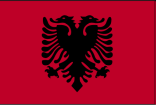 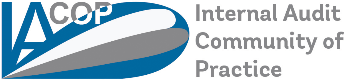 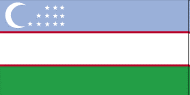 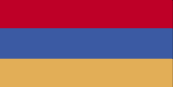 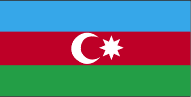 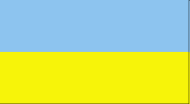 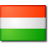 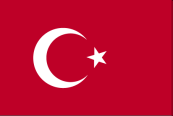 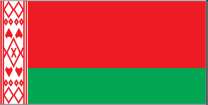 Рабочая группа Аудит на практике (АнП)
Последние достижения:
Руководство по планированию аудиторского задания
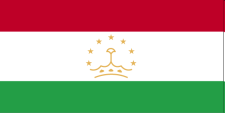 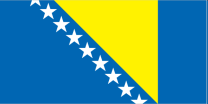 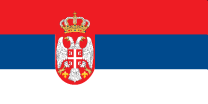 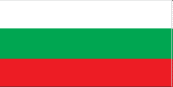 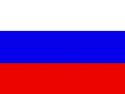 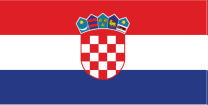 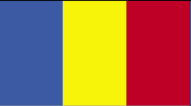 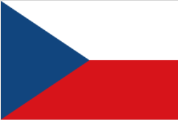 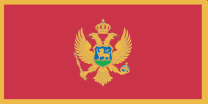 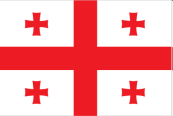 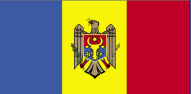 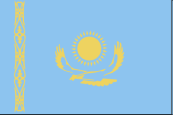 Миоара Дьяконеску, Директор ВА ЦПГ,
МФ Румынии, член Исполкома СВА, руководитель Рабочей группы АнП
Ливия Джандич, глава подразделения ВА,
МФ Молдовы, сопредседатель Рабочей группы АнП
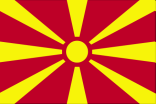 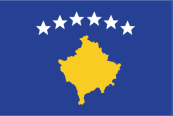 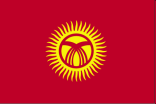 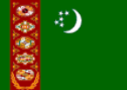 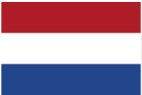 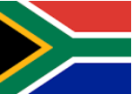 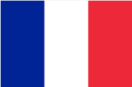 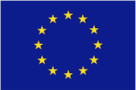 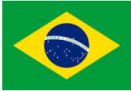 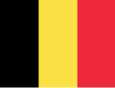 Тбилиси, 2018
PEMPAL  Рабочая группа АнП
ЦПГ?
Почему это необходимо?
Передовой
опыт?
Аудиторы?
Начинающие?
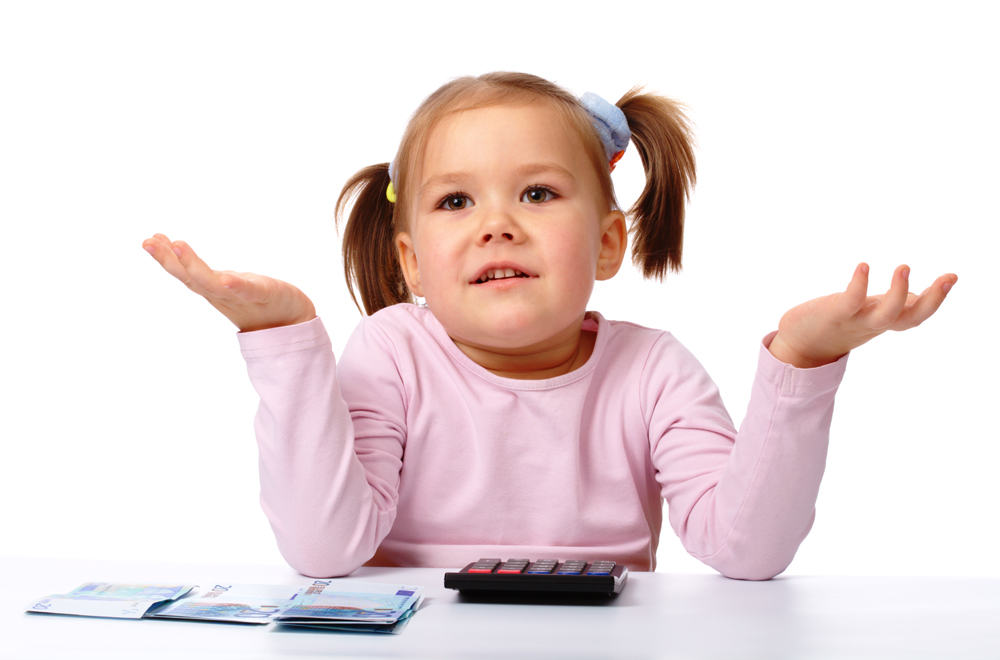 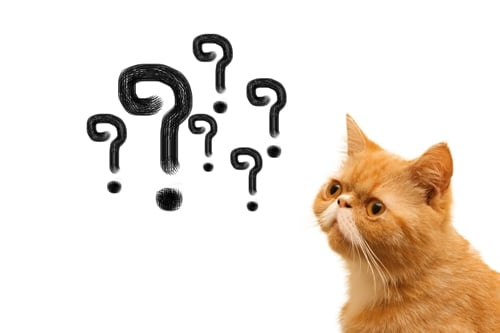 ПОЧЕМУ?
Тбилиси, 2018
Рабочая группа Аудит на практике (АнП):
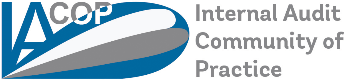 Первая встреча – Будапешт, март 2017 
 Вторая встреча – Ташкент, октябрь 2017
 Третья встреча – Брюссель, март 2018
 Четвертая встреча - Цахкадзор, июнь 2018

                           РЕЗУЛЬТАТЫ:
Руководство по планированию Аудиторского задания с шаблонами и примерами, включая следующее:
 Шаблон для планирования аудита
 Шаблон для составления программы аудита/работы
 Шаблон матрицы рисков/контроля
  3 практических примера с шаблонами: управление персоналом, больница и ИТ
3
Тбилиси, 2018
PEMPAL  Рабочая группа АнП
Стандарты ИВАсерии
наименование
1000
Цель, полномочия и ответственность
Независимость и объективность
1100
Умения и надлежащее профессиональное отношение
1200
1300
Гарантии качества и программа совершенствования
2000
Управление деятельностью внутреннего аудита
2100
Характер работы
2200
Планирование задания
2300
Выполнение задания
2400
Сообщение о результатах
2500
Мониторинг хода работы
2600
Взаимодействие по принятию рисков
Стандарты ИВА, применимые к Руководству:
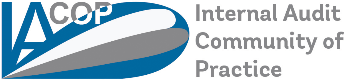 Стандарт ИВА 2200 – Планирование задания
Стандарт ИВА 2201 – Факторы учитываемые при планировании
Стандарт ИВА 2210 – Цели задания
Стандарт ИВА 2220 – Объем задания;
Стандарт ИВА 2230 – Распределение ресурсов для выполнения задания
Стандарт ИВА 2240 – Рабочая программа задания
Тбилиси, 2018
PEMPAL  Рабочая группа АнП
Конечная цель работы по планированию заключается в постановке задач и определении объема аудиторского задания
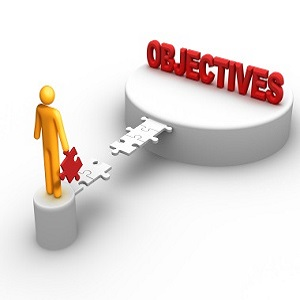 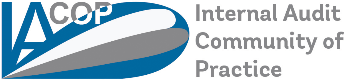 +
Оказание помощи руководителям ВА
Обеспечение инструментами для хронометража рабочего времени
Обеспечение надлежащих и достаточных ресурсов для работы
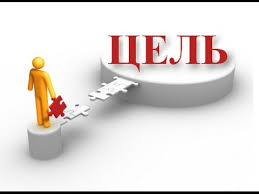 a
Тбилиси, 2018
PEMPAL  Рабочая группа АнП
ФАЗА 1
–
Начало и планирование
-
Письмо о назначении аудиторов
-
Уведомление
-
Первое совещание
-
Планирование (включая оценку системы внутреннего контроля, анализ рисков, постановку задач и определение объема 
определение объема
ФАЗА 2
–
Работа на объекте
-
Объем и задачи
Меморандум
Стартовое совещание
-
-
Работа на объекте
-
Итоговое совещание
ФАЗА 3
-
Отчетность
-
Проект отчета о проведенной проверке
-
Противоречия в процедуре
-
Итоговый отчет
Последующие шаги
ФАЗА 4
–
-
Регулярные последующие рекомендации
-
s
Последовательность действий
Тбилиси, 2018
PEMPAL  Рабочая группа АнП
Элементы планирования аудиторского задания:
Предварительное обследование

Постановка задач

Определение объема аудита

Распределение ресурсов

Создание программы аудита
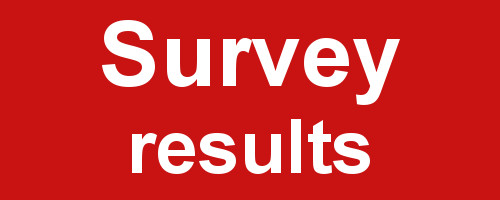 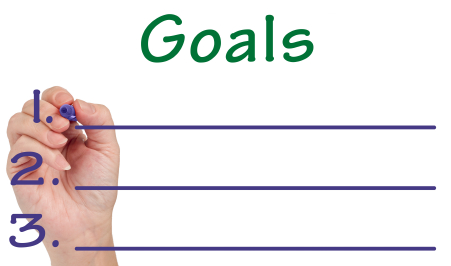 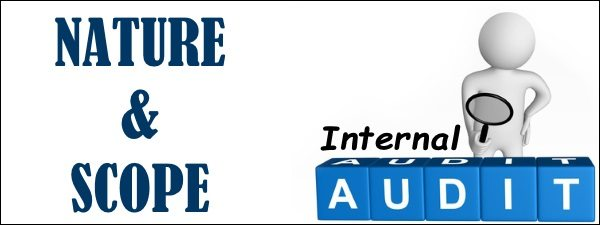 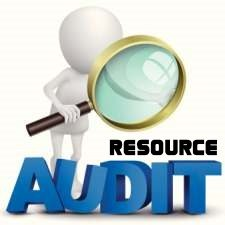 Тбилиси, 2018
PEMPAL  Рабочая группа АнП
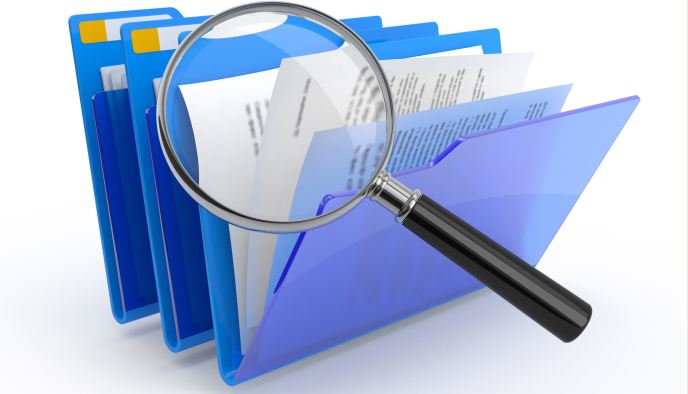 Документирование результатов работы
Меморандум о планировании задания
Программа аудита
Программа задания
Меморандум о задачах и объеме аудита
Дорожная карта по планированию
Тбилиси, 2018
PEMPAL  Рабочая группа АнП
Дополнительные методические рекомендации
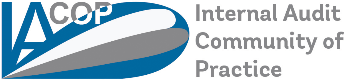 Письмо о назначении аудиторов
Интервью по выполнению работ
Первое совещание
документирование работ
Стартовое совещание
ресурсы аудита
сбор данных
Тбилиси, 2018
PEMPAL  Рабочая группа АнП
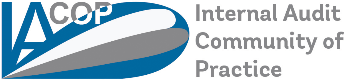 Сессия вопросов и ответов
Тбилиси, 2018